FICHA DE DATOS DE SEGURIDAD
FDS FC INJECTITE 2300 CALAFATEO 23 03
FC INJECTITE 2300 CALAFATEO                 	        Fecha de vigencia: Agosto 13 del 2018
1. IDENTIFICACIÓN
Identificador de producto utilizado en la etiqueta: FC Injectite 2300 Calafateo.
Otros medios de identificación: Material aislante de fibra cerámica para altas temperaturas en tubos.
Uso recomendado del producto químico y restricciones de uso: 
Uso principal: Los materiales de fibra cerámica refractaria (FCR) se utilizan principalmente en aplicaciones industriales de aislamiento a altas temperaturas. Los ejemplos incluyen escudos térmicos, contención de calor, juntas de expansión, hornos industriales, hornos regulares, estufas, calderas y otros equipos de proceso en aplicaciones de hasta 1400°C.  Los productos a base de FCR no están destinados a la venta directa al público en general. Aunque las FCR se utilizan en la fabricación de algunos productos de consumo, como las alfombrillas de los catalizadores y las estufas de leña, los materiales están contenidos, encapsulados o adheridos dentro de las unidades.
Usos no recomendados: Desmontaje del producto para otras aplicaciones.
Nombre del fabricante: FibreCast Incorporated, 3264 Mainway, Burlington, Ontario, Canadá, L7M 1A7 Teléfono: 905-319-1080, Fax: 905-319-7611, E-mail: sales@fibrecast.com 
Teléfono de emergencia: CHEMTREC prestará asistencia en caso de emergencias químicas 1-800-424-9300 
Información de administración de productos: 1-800-322-2293 [de lunes a viernes de 08:00 a. m. a 4:30 p. m.]
2. IDENTIFICACIÓN DE PELIGROS
La clasificación del producto químico se basa en Canadá en la quinta edición revisada del Sistema Globalmente Armonizado de Clasificación y Etiquetado de Productos Químicos de la Comisión Económica de las Naciones Unidas para Europa y en EE. UU., se basa en la Comunicación de Peligros de la Administración de Salud y Seguridad Ocupacional de EE. UU. Normas de 2012. Estas normas indican que el producto se considera como IARC Grupo 2B, que corresponde a la clasificación de carcinógeno de Categoría 2 de OSHA HCS 2012.
Palabra de advertencia, indicación(es) de peligro, símbolo(s) e indicación(es) de precaución de acuerdo con el párrafo (f) de §1910.1200. Según OSHA HCS 2012, FCR está clasificado como carcinógeno de categoría 2.
Pictograma de peligro






Palabra de señal: ADVERTENCIA
Declaraciones de peligro: Se sospecha que provoca cáncer por inhalación.
Consejos de prudencia: No lo manipule hasta haber leído y comprendido todas las instrucciones de seguridad. Utilice protección respiratoria según sea necesario; ver sección 8 de la Ficha de Datos de Seguridad. Si le preocupa la exposición, busque atención médica. Almacenar de manera que se minimice el polvo en el aire. Eliminar los residuos de acuerdo con las regulaciones locales, provinciales o estatales y federales.
Información complementaria: Puede causar irritación mecánica temporal en los ojos, la piel o el tracto respiratorio expuestos. Minimizar la exposición al polvo en suspensión.
Describa cualquier peligro no clasificado de otro modo que haya sido identificado durante el proceso de clasificación: La exposición puede provocar una irritación mecánica leve en la piel, los ojos y el sistema respiratorio superior. Estos efectos suelen ser temporales.
Regla de la mezcla: No aplicable.
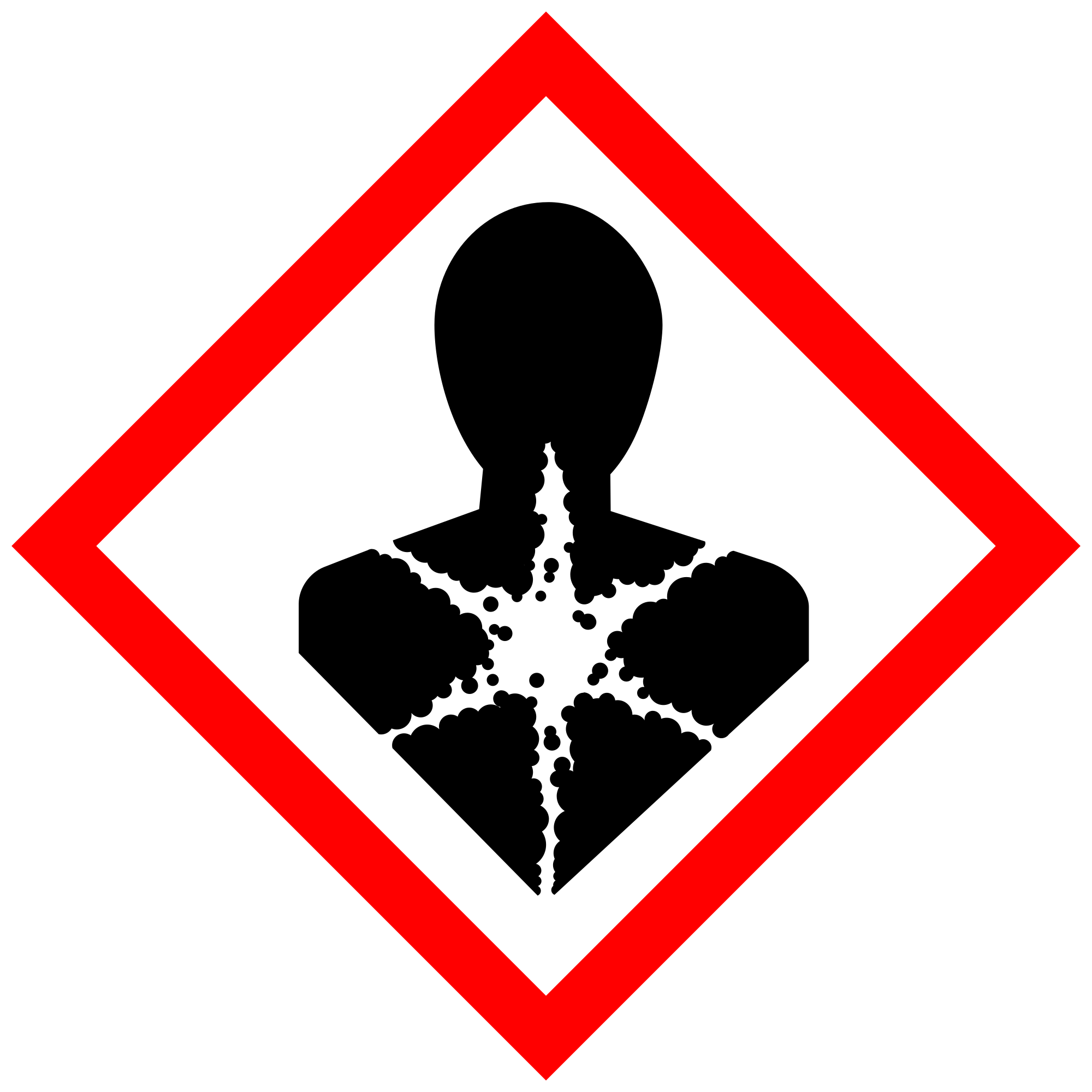 FDS FC INJECTITE 2300 CALAFATEO 23 03
3. COMPOSICIÓN / INFORMACIÓN SOBRE LOS INGREDIENTES
4. PRIMEROS AUXILIOS
Medidas de primeros auxilios por ruta de exposición:
Piel: La manipulación de este material puede generar una leve irritación mecánica temporal de la piel. Si esto ocurre, enjuague las áreas afectadas con agua y lávelas suavemente. No frote ni rasque la piel expuesta.
Ojos: En caso de contacto con los ojos, enjuagar abundantemente con agua; tener baño para ojos disponible. No te frotes los ojos. 
Nariz y garganta: si se irritan, vaya a un área libre de polvo, beba agua y suénese la nariz. Si los síntomas persisten, busque atención médica.
Síntomas/efectos más importantes, agudos y retardados: La exposición puede provocar irritación mecánica leve en la piel, los ojos y las vías respiratorias superiores. Estos efectos suelen ser temporales.

Indicación de atención médica inmediata y tratamiento especial necesario, en caso de ser necesario. NOTAS PARA LOS MÉDICOS Los efectos en la piel y las vías respiratorias son el resultado de una irritación mecánica leve y temporal; la exposición a la fibra no produce manifestaciones alérgicas.
5. MEDIDAS DE LUCHA CONTRA INCENDIOS
Medios de extinción adecuados (e inadecuados): Utilizar agente extintor adecuado para los materiales combustibles circundantes.
Peligros específicos derivados del producto químico (por ejemplo, naturaleza de cualquier producto de combustión peligroso): Productos no combustibles, la clase de reacción al fuego es cero. El envase y los materiales circundantes pueden ser combustibles.
Equipo de protección especial y precauciones para los bomberos: 
Códigos NFPA: 	   Inflamabilidad: 0            Salud: 1              Reactividad: 0            Especial: 0
6. MEDIDAS EN CASO DE VERTIDO ACCIDENTAL
Precauciones personales, equipo de protección y procedimientos de emergencia: El producto se encuentra en un estado húmedo, moldeable o bombeable cuando se envía, por lo tanto, no genera polvo. Después de su uso, minimice el polvo en el aire. No se debe utilizar aire comprimido ni barrido en seco para la limpieza. Consulte la Sección 8 “Controles de exposición/Protección personal” para conocer las pautas de exposición.
Métodos y materiales de contención y limpieza: Limpiar frecuentemente la zona de trabajo con aspiradora o barrido húmedo para minimizar la acumulación de residuos. No utilizar aire comprimido para la limpieza.
7. MANIPULACIÓN Y ALMACENAMIENTO
Precauciones para una manipulación segura: Manipular la fibra con cuidado para minimizar el polvo en suspensión. Limitar el uso de herramientas eléctricas a menos que se utilicen con ventilación local por aspiración. Utilizar herramientas manuales siempre que sea posible.
Condiciones de almacenamiento seguro, incluidas posibles incompatibilidades: Almacenar de manera que se minimice la posibilidad de congelación. Después de su uso, manipule con cuidado para minimizar la generación de polvo.
ENVASES VACÍOS: El envase del producto puede contener residuos. No reutilizar.
FDS FC INJECTITE 2300 CALAFATEO 23 03
8. CONTROLES DE EXPOSICIÓN / PROTECCIÓN PERSONAL
Límites de exposición ocupacional (OEL - siglas en Inglés) para la fibra cerámica refractaria [FCR]: El OEL de Ontario es de 0,5 f/cc, 8 hr. TWAEV. Obsérvese la siguiente declaración. A diferencia de Canadá, que recomienda de 0,2 a 1 f/cc como TWAEV para la FCR (dependiendo de la provincia), en EE.UU. no existe una norma reguladora específica para la fibra cerámica refractaria. Se utiliza la norma de OSHA "Particulate Not otherwise Regulated (PNOR)" (29CFR 1910.1000 Subpart Z, Air Contaminants) que la considera como parte de un TWAEV de Polvo Total de 15 mg/ m3 con una Fracción Respirable de 5 mg/ m3.

Pautas de exposición - Otros ingredientes: Los límites de exposición ocupacional varían ampliamente y están bajo revisión constante. Consulte aquellos que se aplican actualmente a la ubicación donde el producto está en uso o se retira de servicio. Los controles de ingeniería o el equipo de protección personal empleados para reducir la exposición a la fibra cerámica también controlarán la exposición de los trabajadores a los siguientes ingredientes. El fabricante recomienda los siguientes niveles de acción ocupacional promedio ponderados en el tiempo para los demás ingredientes, y se basan en las buenas prácticas de higiene industrial actuales:	




	
Controles de ingeniería apropiados: Utilice controles de ingeniería como ventilación de escape local, recolección de polvo en el punto de generación, estaciones de trabajo con tiro descendente, diseños de herramientas de control de emisiones y equipos de manejo de materiales diseñados para minimizar las emisiones de fibras en el aire.
Medidas de protección individual, como equipos de protección personal:
Protección de la piel: Use equipo de protección personal (por ejemplo, guantes), según sea necesario para prevenir la irritación de la piel. Puede utilizarse ropa lavable o desechable. Si es posible, no se lleve a casa ropa sin lavar. Si la ropa de trabajo sucia debe llevarse a casa, se debe informar a los empleados sobre las mejores prácticas para minimizar la exposición al polvo ajeno al trabajo (por ejemplo, aspirar la ropa antes de abandonar el área de trabajo, lavar la ropa de trabajo por separado y enjuagar la lavadora antes de lavar el resto de la ropa de casa).
Protección de los ojos: Según sea necesario, usar gafas protectoras o gafas de seguridad con protectores laterales.
Protección respiratoria: Cuando los controles de ingeniería y/o administrativos son insuficientes para mantener las concentraciones en el lugar de trabajo por debajo del REG de 0,5 f/cc o de un OEL reglamentario, se recomienda el uso de protección respiratoria adecuada, de conformidad con los requisitos de las normas 29 CFR 1910.134 y 29 CFR 1926.103 de la OSHA. Debe utilizarse un respirador certificado por NIOSH con una eficacia de filtrado de al menos el 95%. La recomendación del 95% de eficacia del filtro se basa en la secuencia lógica de selección de respiradores del NIOSH para la exposición a fibras minerales artificiales. De acuerdo con las recomendaciones del NIOSH, los respiradores N-95 son apropiados para exposiciones de hasta 10 veces el Límite de Exposición Recomendado (REL) del NIOSH.
Con respecto a RCF, tanto el NIOSH REL como el REG de la industria se han fijado en 0,5 fibras por centímetro cúbico de aire (f/ cm3). En consecuencia, el N-95 proporcionaría la protección necesaria para exposiciones de hasta 5 f/ cm3. Además, la Guía de selección de respiradores publicada por 3M Corporation, el principal fabricante de respiradores, recomienda específicamente el uso de respiradores N-95 para exposiciones a FCR. En los casos en los que se sabe que las exposiciones son superiores a 5,0 f/ cm3, TWA de 8 horas, se debe utilizar una eficiencia de filtro del 100 %. Otros factores a considerar son el filtro NIOSH serie N, R o P -- (N) No resistente al aceite, (R) Resistente al aceite y (P) A prueba de aceite. Estas recomendaciones no están diseñadas para limitar las decisiones informadas, siempre que las decisiones sobre protección respiratoria cumplan con 29 CFR 1910.134.
La evaluación de los riesgos en el lugar de trabajo y la identificación de la protección respiratoria adecuada la realiza mejor, caso por caso, un higienista industrial calificado.

Otra información: Concentraciones basadas en una media ponderada en el tiempo (TWA) de ocho horas determinada por muestras de aire recogidas y analizadas de acuerdo con el método 7400 (B) de NIOSH para fibras transportadas por el aire. El fabricante recomienda el uso de un respirador purificador de aire de pieza facial completa equipado con un cartucho de filtro de partículas adecuado durante los eventos de desmontaje del horno y la retirada del FCR usado para controlar las exposiciones a fibras en el aire y la presencia potencial de sílice cristalina.
FDS FC INJECTITE 2300 CALAFATEO 23 03
9. PROPIEDADES FÍSICAS Y QUÍMICAS
10. ESTABILIDAD Y REACTIVIDAD
11. INFORMACIÓN TOXICOLÓGICA
Para más detalles sobre las publicaciones científicas a las que se hace referencia en esta FDS, véase http://www.htiwcoalition.org/publications.html
TOXICOCINÉTICA, METABOLISMO Y DISTRIBUCIÓN
Toxicocinética básica: La exposición es predominantemente por inhalación o ingestión. No se ha demostrado que las fibras vítreas artificiales de un tamaño similar al FCR migren desde el pulmón y/o el intestino y no se ubiquen en otros órganos del cuerpo.
Datos toxicológicos humanos/datos epidemiológicos: Con el fin de determinar los posibles efectos sobre la salud humana tras la exposición al FCR, la Universidad de Cincinnati ha estado realizando estudios de vigilancia médica sobre los trabajadores del FCR en EE.UU.; este estudio epidemiológico lleva en marcha 25 años y la vigilancia médica de los trabajadores del FCR continúa. El Institute of Occupational Medicine (IOM) ha realizado estudios de vigilancia médica sobre los trabajadores de FCR en instalaciones de fabricación europeas. Los estudios de morbilidad pulmonar entre los trabajadores de producción de EE.UU. y Europa han demostrado la ausencia de fibrosis intersticial. En el estudio europeo se ha identificado una reducción de la capacidad pulmonar entre los fumadores, sin embargo, según los últimos resultados de un estudio longitudinal de trabajadores en EE.UU. con más de 17 años de seguimiento, no se ha producido una tasa acelerada de pérdida de la función pulmonar (McKay et al. 2011). En el estudio longitudinal de EE.UU. se evidenció una correlación estadísticamente significativa entre las placas pleurales y la exposición acumulada al FCR. El estudio de mortalidad de EE.UU. no mostró un exceso de mortalidad relacionado con todas las muertes, todos los cánceres o las neoplasias o enfermedades del sistema respiratorio, incluido el mesotelioma (LeMasters et al. 2003).
Información sobre los efectos toxicológicos 
Toxicidad aguda: inhalación a corto plazo: No hay datos disponibles: Se han realizado pruebas a corto plazo para determinar la (bio)solubilidad de las fibras más que la toxicidad; se han realizado pruebas de inhalación a dosis repetidas para determinar la toxicidad crónica y la carcinogenicidad. Toxicidad aguda: oral : No hay datos disponibles: Se han realizado estudios de dosis repetidas por sonda. No se encontraron efectos. 
Corrosión/irritación cutánea: No es un irritante químico según el método de ensayo OCDE Nº 404.
Lesiones o irritación ocular graves: No es posible obtener información sobre toxicidad aguda debido a la morfología e inercia química de la sustancia.
FDS FC INJECTITE 2300 CALAFATEO 23 03
Sensibilización respiratoria o cutánea: No hay evidencia de estudios epidemiológicos en humanos de ningún potencial de sensibilización respiratoria o cutánea.

Mutagenicidad/genotoxicidad en células germinales: Método: Ensayo de micronúcleos in vitro. Especies: Hámster (CHO) Dosis: 1-35 mg/ml. Vías de administración: En suspensión. Resultados: Negativo

Carcinogenicidad: Método: Inhalación, multidosis. Especie: Rata. Dosis: 3 mg/m3, 9 mg/m3 y 16 mg/m3. Vías de administración: Inhalación sólo por la nariz. Resultados: La fibrosis sólo alcanzó niveles significativos a 16 y 9 mg/m3 pero no a 3 mg/m3. Ninguna de las incidencias de tumores parenquimatosos fue superior a los valores de control históricos para esta cepa de animales. Método: Inhalación, dosis única. Especie: Rata. Dosis: 30 mg/m3. Vías de administración: Inhalación sólo por la nariz. Resultados: Se expuso a ratas a una concentración única de 200 fibras OMS/ml de FCR especialmente preparado durante 24 meses. Se observó una elevada incidencia de neoplasias pulmonares relacionadas con la exposición (adenomas broncoalveolares y carcinomas). Se observó un pequeño número de mesoteliomas en cada uno de los grupos de exposición a fibras (Mast et al 1995a). Método: Inhalación, dosis única. Especie: Hámster. Dosis: 30 mg/m3. Vías de administración: Inhalación sólo por la nariz. Resultados: Los hámsters fueron expuestos a una concentración única de 260 fibras WHO/ml de FCR especialmente preparado durante 18 meses y desarrollaron fibrosis pulmonar, un número significativo de mesoteliomas pleurales (42/102) pero ningún tumor pulmonar primario (McConnell et al 1995). Método: Inhalación, dosis única. Especie: Rata. Dosis: FCR1: 130 F/ml y 50 mg/m3 (25% de partículas no fibrosas). FCR1a: 125 F/ml y 26 mg/m3 (2% de partículas no fibrosas) Vías de administración: Inhalación sólo por la nariz: Resultados: Las ratas fueron expuestas a FCR1 y FCR1a durante 3 semanas. El objetivo del estudio era comparar la retención pulmonar y los efectos biológicos del FCR1 original en comparación con el FCR1a. La principal diferencia de estas 2 muestras era el contenido de partículas no fibrosas, del 25% frente al 2%, respectivamente. La observación posterior al tratamiento fue de 12 meses. El aclaramiento alveolar apenas se retrasó tras la exposición a FCR1A. Sin embargo, tras la exposición al FCR1, se observó un grave retraso del aclaramiento. (Bellmann et al 2001). Tras la inyección intraperitoneal de fibras cerámicas en ratas en tres experimentos (Smith et al 1987, Pott et al 1987, Davis et al 1984), se encontraron mesoteliomas en la cavidad abdominal en dos estudios, mientras que el tercer informe (Pott et al 1987) tenía una histopatología incompleta. Sólo se encontraron unos pocos mesoteliomas en la cavidad abdominal de hámsters tras inyección intraperitoneal en un experimento (Smith et al 1987). Sin embargo, las fibras cerámicas ensayadas tenían un diámetro relativamente grande. Cuando se expuso a ratas y hámsters mediante inyección intraperitoneal, la incidencia de tumores estaba relacionada con la longitud de la fibra y la dosis (Smith et al 1987, Pott et al 1987, Miller et al 1999, Pott et al 1989). (De la publicación SCOEL (Comité científico de la UE para los límites de exposición profesional) SCOEL/SUM/165, septiembre de 2011).

Toxicidad para la reproducción: Método: Gavage. Especie: Rata. Dosis: 250mg/kg/día. Vías de administración: Oral Resultados: No se observaron efectos en un estudio de cribado OCDE 421. No existen informes sobre efectos tóxicos para la reproducción de las fibras minerales. La exposición a estas fibras se produce por inhalación y los efectos observados son pulmonares. Las fibras se eliminan a través del intestino y las heces, por lo que la exposición de los órganos reproductores es extremadamente improbable.

STOT - Exposición única: No applicable

STOT - Exposición repetida: No applicable

Peligro de aspiración: No aplicable

Consulte las siguientes publicaciones de revisión para obtener un resumen y un debate: 
La interpretación de estos experimentos con animales es compleja y no existe un acuerdo completo entre los científicos a nivel internacional. En SCOEL/SUM/165 y en Utell y Maxim 2010 puede consultarse un resumen de las pruebas relativas a la carcinogenicidad in vivo del FCR.

Otros datos : 
Numerosos estudios indican la relevancia de la bio-persistencia como determinante de los efectos tóxicos de la exposición a las fibras. (Maxim et al 2006).

Propiedades irritantes 
Se han obtenido resultados negativos en estudios con animales (método UE B 4) en cuanto a irritación cutánea. Las exposiciones por inhalación utilizando únicamente la vía nasal producen simultáneamente fuertes exposiciones en los ojos, pero no existen informes de irritación ocular excesiva. Los animales expuestos por inhalación tampoco muestran indicios de irritación de las vías respiratorias. Los datos en humanos confirman que sólo se produce irritación mecánica, con picor. Las pruebas realizadas en las plantas de los fabricantes en el Reino Unido no han revelado ningún caso humano de afecciones cutáneas relacionadas con la exposición a las fibras.

Agencia Internacional para la Investigación del Cáncer y Programa Nacional de Toxicología (IARC en inglés) 
La IARC, en 1988, Monografía v.43 (y posteriormente reafirmada en 2002, v.81), clasificó el FCR como posiblemente cancerígeno para los seres humanos (grupo 2B). La IARC evaluó los posibles efectos del FCR sobre la salud de la siguiente manera: No hay pruebas suficientes en humanos de la carcinogenicidad del FCR. Existen pruebas suficientes de la carcinogenicidad del FCR en animales de experimentación.
El Informe Anual sobre Carcinógenos (última edición), preparado por el NTP, clasificó el FCR respirable como "razonablemente anticipado" como carcinógeno). No clasificado por la OSHA.
FDS FC INJECTITE 2300 CALAFATEO 23 03
12. INFORMACIÓN ECOLÓGICA (No obligatoria)
13. CONSIDERACIONES DE ELIMINACIÓN (No obligatorias)
MANEJO DE RESIDUOS: Para evitar que los materiales de desecho se transporten por el aire durante el almacenamiento, transporte y eliminación de desechos, se recomienda un recipiente cubierto o una bolsa de plástico.
ELIMINACIÓN: Este producto, tal como se fabrica, no está clasificado como desecho peligroso según las regulaciones federales (40 CFR 261). Cualquier procesamiento, uso, alteración o adición de químicos al producto, tal como se compró, puede alterar los requisitos de eliminación. Según las regulaciones federales, es responsabilidad del generador de desechos caracterizar adecuadamente un material de desecho para determinar si es un desecho "peligroso". Consulte las regulaciones locales, regionales, estatales o provinciales para identificar todos los requisitos de eliminación aplicables.
14. INFORMACIÓN DE TRANSPORTE (No obligatorio)
Clase de peligro TDG canadiense y PIN: No regulado No clasificado como mercancías peligrosas según ADR (carretera), RIDE (tren) o IMDG (barco).
15. INFORMACIÓN REGLAMENTARIA (No obligatoria)
REGULACIONES CANADIENSES

Canadá Sistema Canadiense de Información sobre Materiales Peligrosos en el Lugar de Trabajo (WHMIS 2015) – Clasificado como Clase D2A – Materiales que causan otros efectos tóxicos
Ley Canadiense de Protección Ambiental (CEPA - Canadian Environmental Protection Act ): todas las sustancias de este producto están incluidas, según sea necesario, en la Lista de Sustancias Nacionales (DSL - Domestic Substance List).

REGULACIONES DE ESTADOS UNIDOS
FDS FC INJECTITE 2300 CALAFATEO 23 03
16. OTRA INFORMACIÓN
Programa de gestión de productos
FibreCast Inc. utiliza Unifrax LLC, el fabricante de fibra cerámica refractaria [FCR] y lanas policristalinas [PCW - polycrystalline wools] para brindar a los clientes información actualizada sobre el uso y manipulación adecuados de fibra cerámica refractaria y lanas de mullita policristalina. En 2002, OSHA respaldó un programa voluntario de administración de productos de cinco años llamado PSP 2002. El 23 de mayo de 2007, el predecesor de la Coalición HTIW, FCRC, y sus compañías miembros renovaron este acuerdo voluntario de administración de productos con OSHA. El 16 de abril de 2012, la Coalición HTIW renovó este acuerdo. Fue renovado nuevamente el 24 de octubre de 2017, por otros 5 años. Este último programa quinquenal, denominado PSP 2017, continúa y se basa en los programas anteriores. PSP 2017 sigue siendo una iniciativa de gestión de riesgos estratégicos multifacética y muy aclamada diseñada específicamente para reducir la exposición en el lugar de trabajo a la fibra cerámica refractaria (FCR). Para obtener más información sobre PSP 2017, visite visit http://www.htiwcoalition.org
 
¡Nota! La antigua clasificación de peligros del Sistema de Identificación de Materiales Peligrosos (HMIS) para clasificar productos FCR [ahora es lo opuesto al nuevo sistema de clasificación GHS]. Las clasificaciones antiguas están a continuación:
HMIS Salud 1* (* denota potencial de efectos crónicos) 
HMIS Inflamabilidad 0 
HMIS Reactividad 0 
HMIS Equipo de protección individual X (A determinar por el usuario)

Información adicional sobre el material después del servicio: Tal como se producen, todas las fibras FCR son materiales vítreos (vidriosos) que no contienen sílice cristalina. La exposición continuada a temperaturas elevadas puede provocar la desvitrificación (cristalización) de estas fibras. La primera formación cristalina (mullita) comienza a producirse aproximadamente a 985°C (1805°F). La sílice en fase cristalina puede comenzar a formarse a aproximadamente 1100°C (2012°F). Cuando las fibras de vidrio FCR se desvitrifican, forman una mezcla mineral de sílice cristalina que contiene polvo. La sílice cristalina queda atrapada en los límites de grano dentro de una matriz formada predominantemente por mullita. La aparición y el alcance de la formación de fases cristalinas dependen de la duración y la temperatura de la exposición, la química de las fibras y/o la presencia de agentes fundentes o contaminantes del horno. La presencia de fases cristalinas sólo puede confirmarse mediante análisis de laboratorio de la fibra de "cara caliente". La evaluación de la IARC sobre la sílice cristalina establece que “la sílice cristalina inhalada en forma de cuarzo o cristobalita de fuentes ocupacionales es cancerígena para los humanos (Grupo 1)” y además señala que “no se detectó carcinogenicidad en humanos en todas las circunstancias industriales estudiadas”. La IARC también estudió polvos que contienen sílice cristalina mineral mixta, como polvo de carbón (que contiene entre un 5 % y un 15 % de sílice cristalina) y tierra de diatomeas, sin observar ninguna evidencia de enfermedad. (Monografía de la IARC, volumen 68, 1997). NTP enumera todos los polimorfos de sílice cristalina entre las sustancias que "pueden considerarse razonablemente carcinógenas".
IARC y NTP no evaluaron el FCR después del servicio, que puede contener varias fases cristalinas. Sin embargo, un análisis de muestras de FCR después del servicio obtenidas de conformidad con un acuerdo de monitoreo de exposición con la USEPA, encontró que en las condiciones del horno muestreadas, la mayoría no contenía niveles detectables de sílice cristalina. Otros estudios relevantes de FCR encontraron que (1) la FCR simulada después del servicio mostró poca o ninguna actividad cuando la exposición fue por inhalación o inyección intraperitoneal; y (2) la FCR después del servicio no fue citotóxica para las células similares a los macrófagos en concentraciones de hasta 320 microgramos/cm²; en comparación, el cuarzo puro o la cristobalita fueron significativamente activos en niveles mucho más bajos (alrededor de 20 microgramos/cm²).
DEFINICIONES
FDS FC INJECTITE 2300 CALAFATEO 23 03
Resumen de la revisión: FDS actualizada para alinearse con el nuevo Reglamento WHMIS 2015 introducido, 11 de febrero de 2015, y la renovación de PSP en 2017. Fecha de revisión de FDS: 13 de agosto de 2018, FDS Preparado por: G.E. Menzies P. Eng. ROH con el apoyo de UNIFRAX.
AVISO LEGAL
La información aquí presentada se presenta de buena fe y se considera precisa a partir de la fecha de vigencia de esta Hoja de datos de seguridad. Los empleadores pueden utilizar esta FDS para complementar otra información recopilada por ellos en sus esfuerzos por garantizar la salud y seguridad de sus empleados y el uso adecuado del producto. Este resumen de los datos relevantes refleja el juicio profesional; Los empleadores deben tener en cuenta que la información que se considera menos relevante no se ha incluido en esta FDS. Por lo tanto, dada la naturaleza resumida de este documento, Unifrax LLC no extiende ninguna garantía (expresa o implícita), asume ninguna responsabilidad ni hace ninguna declaración con respecto a la integridad de esta información o su idoneidad para los fines previstos por el usuario.